1  грудня 2016 року                                                   Засідання методичної ради № 3Проблемний семінар«Свідомий вибір життєвих перспектив в інтересах  сталого розвитку»
Черга денна:
Освіта для сталого розвитку.  
                                    педагог-організатор  Бугир Л.М. 
     Економічна складова сталого розвитку 
                                       вчитель географії   Куліда О.П.
     Зростання інтелектуального потенціалу та соціального статусу нації 
                                           кер.ПДТ учнів  Савенко І.В. 
    Формування в учнів свідомого ставлення до свого життя та здоров’я 
            кер служби зміцнення здоров'я  Лоянова З.М.
2. Свідомий вибір життєвих перспектив.
                             педагог-організатор Бугир Л.М.
        Результати анкетування.
        Діти – наші квіти (робота в групах)
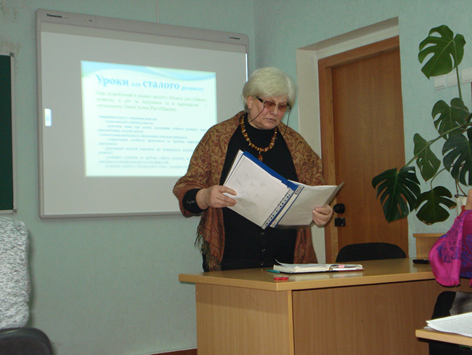 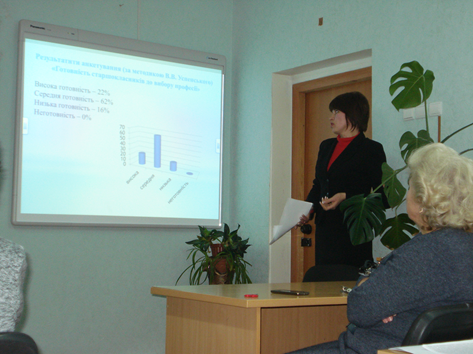 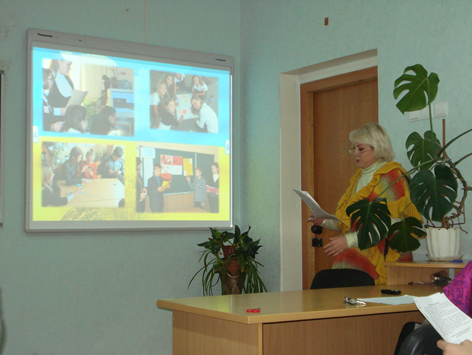 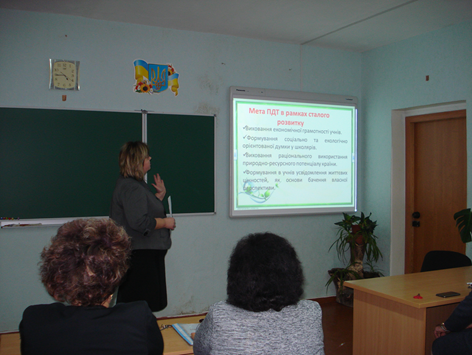 Ухвалили:
 - продовжити роботу над впровадження пріоритетних напрямків освіти для сталого розвитку;
 систематично аналізувати результати працевлаштування випускників;
 залучати представників ВНЗ для профорієнтаційної роботи з старшокласниками.